Creative Meta-seeing:  Constructive Visual Thinking
Neil H. Schwartz, Ph.D.
Constructive Visual Thinking :  Stages of the Creative Process
Step 1:  The visual concept is formed.
	Generally abstract and not always graphical.
Step 2:  Externalization is trialed.
	Generally, a paper-pencil attempt to externalize a concept as a starting point for design.
Step 3:  The constructive critique is commenced.
	Requires visual critique, along with a visual testing of elements to determine necessary design requirements.
	An iterative process of addition and deletion culminating in reactions and visual queries made by viewers.
Step 4:  Consolidation and extension is conducted.
	The image is refined, strengthened and extended until the concept can be represented visually.
Mental Imagery:  Pylyshyn vs. Kosslyn
Mental Imagery:  Activity Theory
Mental imagery is processed in the same way as normal seeing.
That is, the same parts of the brain are activated in the same way.
Eye movements occur when people scan mental images with their eyes closed.
Location patterns are the same in images as the real scenes from which the images are formed.  Fixation sequences are not.
However, the lower primary visual cortex (PVC) is not active during mental imagery.
Normal Seeing vs. Imagining
Normal Seeing
Top-down
constructive binding
Patterns
Visual 
Working
Memory
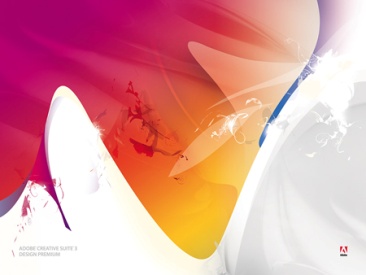 Feature Processing
Location Buffer
Eye movement control
Top-down
construction
Imagining
Patterns
Visual 
Working
Memory
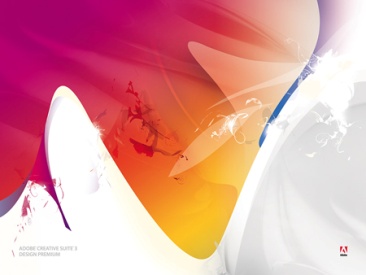 Location Buffer
Eye movement control
Mental Imagery:  Activity Theory
Visual imagery appears to occur entirely in the higher levels of visual processing.
It uses active spatial processes normally involved in planning and executing eye movements.
Visual imagery is best considered an internalized active process– “active seeing” akin to internalized speech– but without lower order brain mechanisms.
Thus, visual designers apparently combine the cognitive activities of normal seeing with activities of visual imagination.
In short, the process of visual design is a constructive perceptual process–
in addition to knowledge of the way a viewer constructs meaning from the design.
Are Seeing and Imagery Really Constructive?
Take out a piece of paper.
Make  five separate  scribbles
In various parts of each scribble, add the following shapes as many times as you like to make your scribbles into something recognizable.
Do not show your productions to anyone around you.
Creative Design Loops
Completed
Design
The use of creative design loops in the production of a graphic is a process of constructive perception.
Graphical output is best conceived not as a wish to produce a drawing; instead, it is a quest to understand a problem.
Few alternatives considered
Design improvements
Better understanding of requirements
Design improvements
Better understanding of requirements
Many alternatives considered.
A vague concept
Going from Concept to Visualization
A vague concept
A loose scribble on paper
Visually scan and constructively interpret the scribble.  Mentally project additions to the scribble.
Add marks to extend or consolidate design
The Concept:
Chico State is a great place to learn.
Going from concept to visual design takes practice to produce and practice to apply knowledge to understand the viewer.